Harmonic Oscillators
Will Bergman and Mike Ma
Overview
Simple Harmonic Motion
Spring and Mass
General Form
Damped Simple Harmonic Oscillators
Underdamped Case
Overdamped Case
Critically Damped Case
Driven Simple Harmonic Oscillators
Periodic Driving Force
Resonance
Tacoma Bridge Example 
Conclusion and Further Applications
2
Spring and Mass
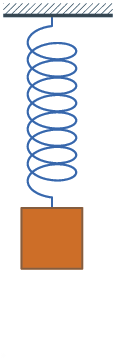 https://commons.wikimedia.org/wiki/File:Simple_harmonic_oscillator.gif
3
General Form
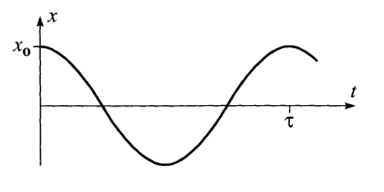 (Taylor, 2003)
4
Damped Simple Harmonic Oscillators
5
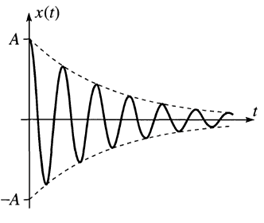 (Taylor, 2003)
6
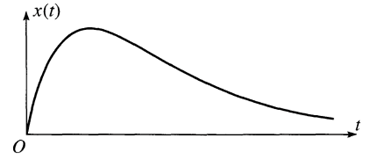 (Taylor, 2003)
7
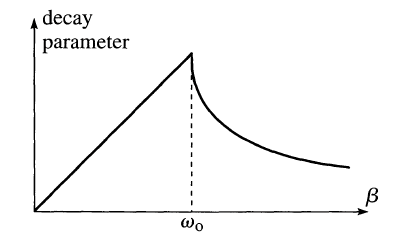 (Taylor, 2003)
8
Driven Simple Harmonic Oscillators
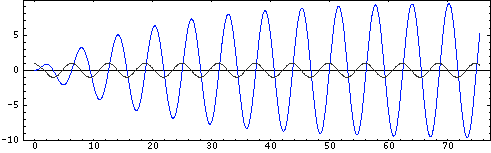 http://www.acs.psu.edu/drussell/Demos/SHO/mass-force.html
9
Conclusion and Further Applications of Theory
https://www.youtube.com/watch?v=vPZuHFrawz4
https://www.youtube.com/watch?v=3mclp9QmCGs
10
References
https://commons.wikimedia.org/wiki/File:Simple_harmonic_oscillator.gif
Taylor, John R. "Chapter 5: Oscillations." Classical Mechanics. Sausalito, CA: U Science, 2005. 161-203. Print.
Blanchard, Paul, Robert L. Devaney, and Glen R. Hall. "Chapter 2.3: The Damped Harmonic Oscillator." Differential Equations. Boston, MA: Brooks/Cole, Cengage Learning, 2012. 183-88. Print.
http://www.acs.psu.edu/drussell/Demos/SHO/mass-force.html
11